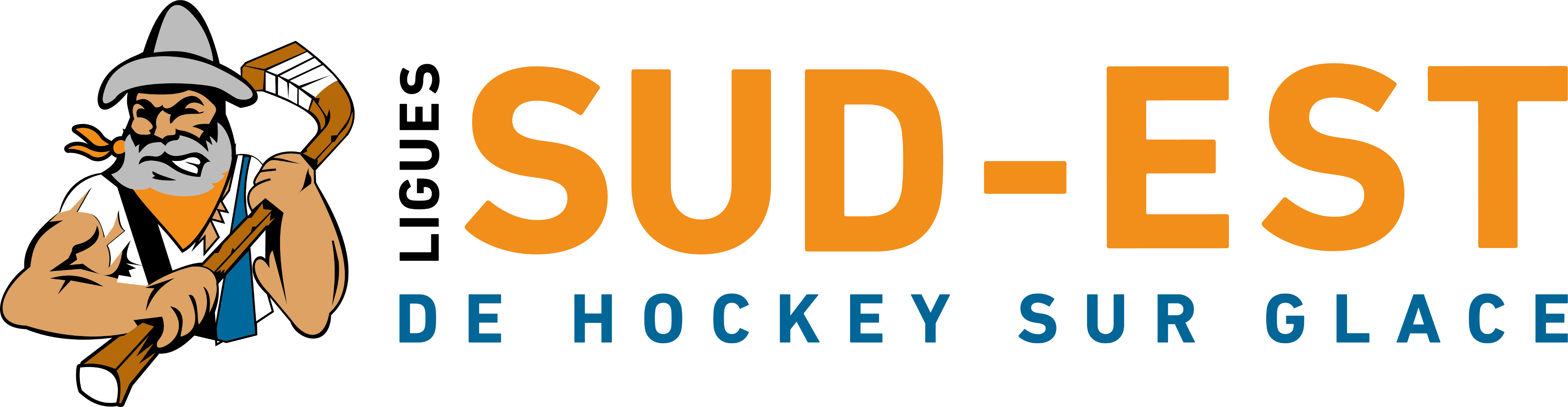 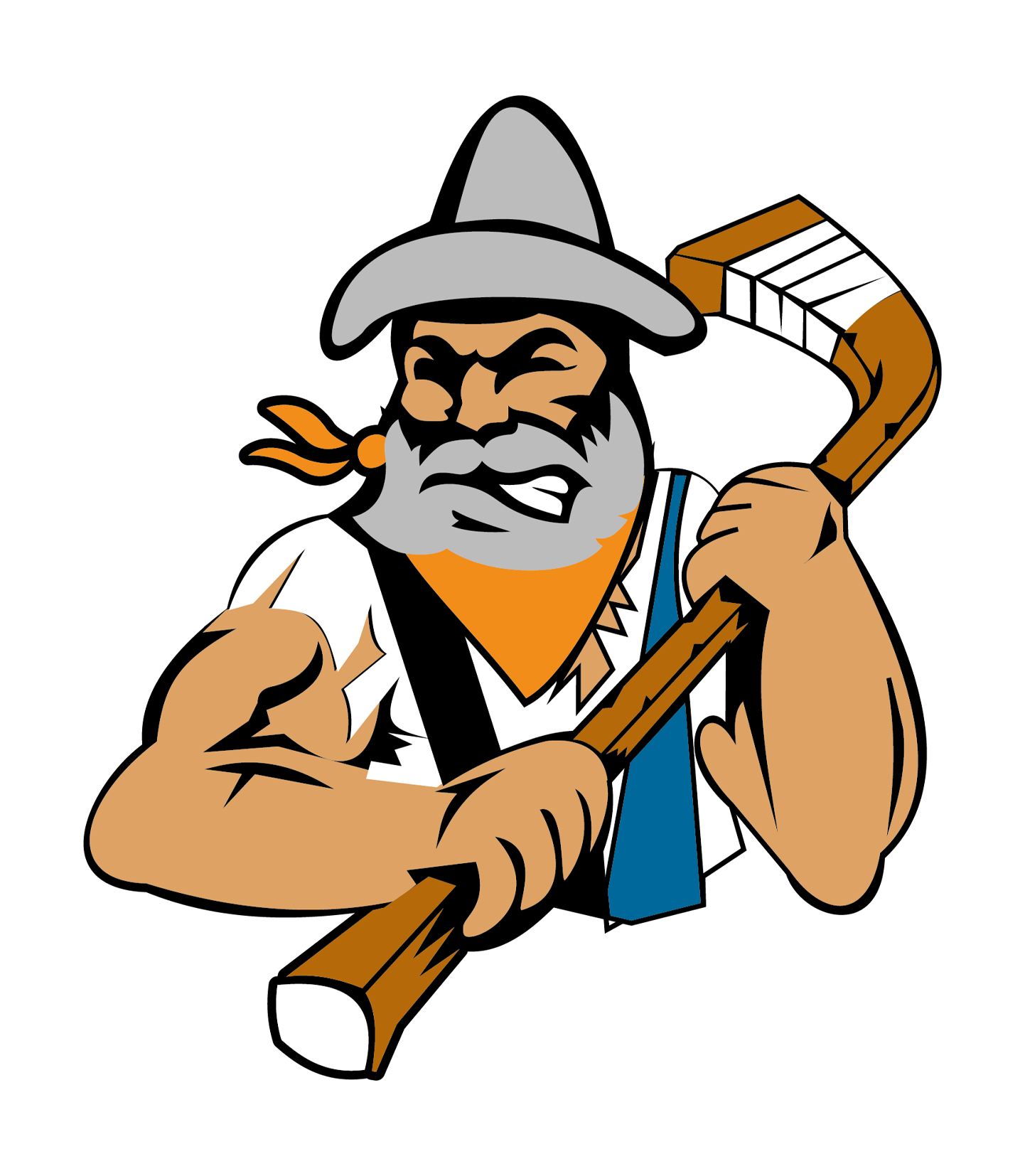 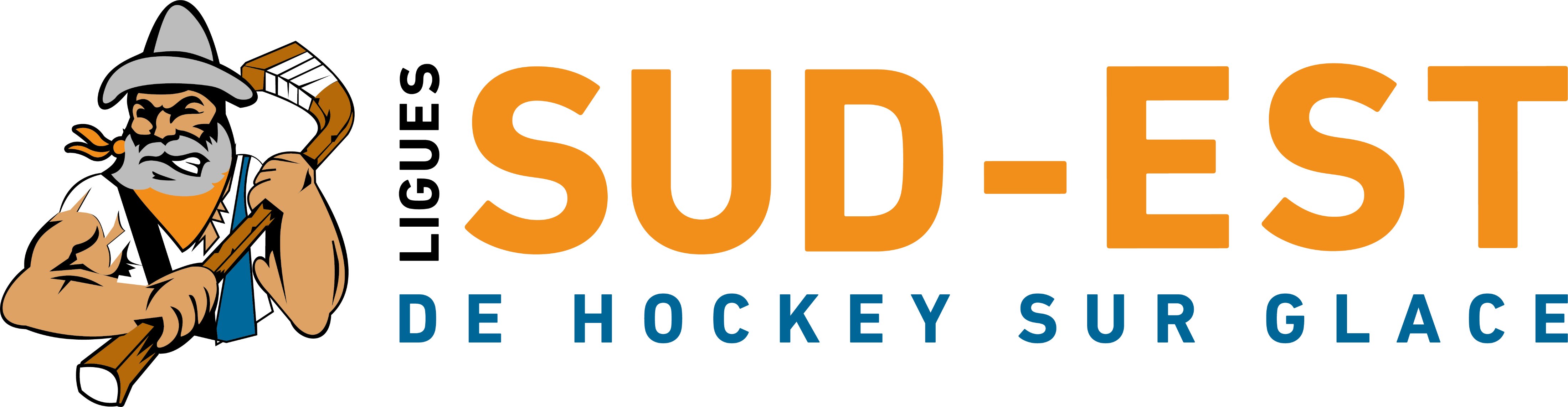 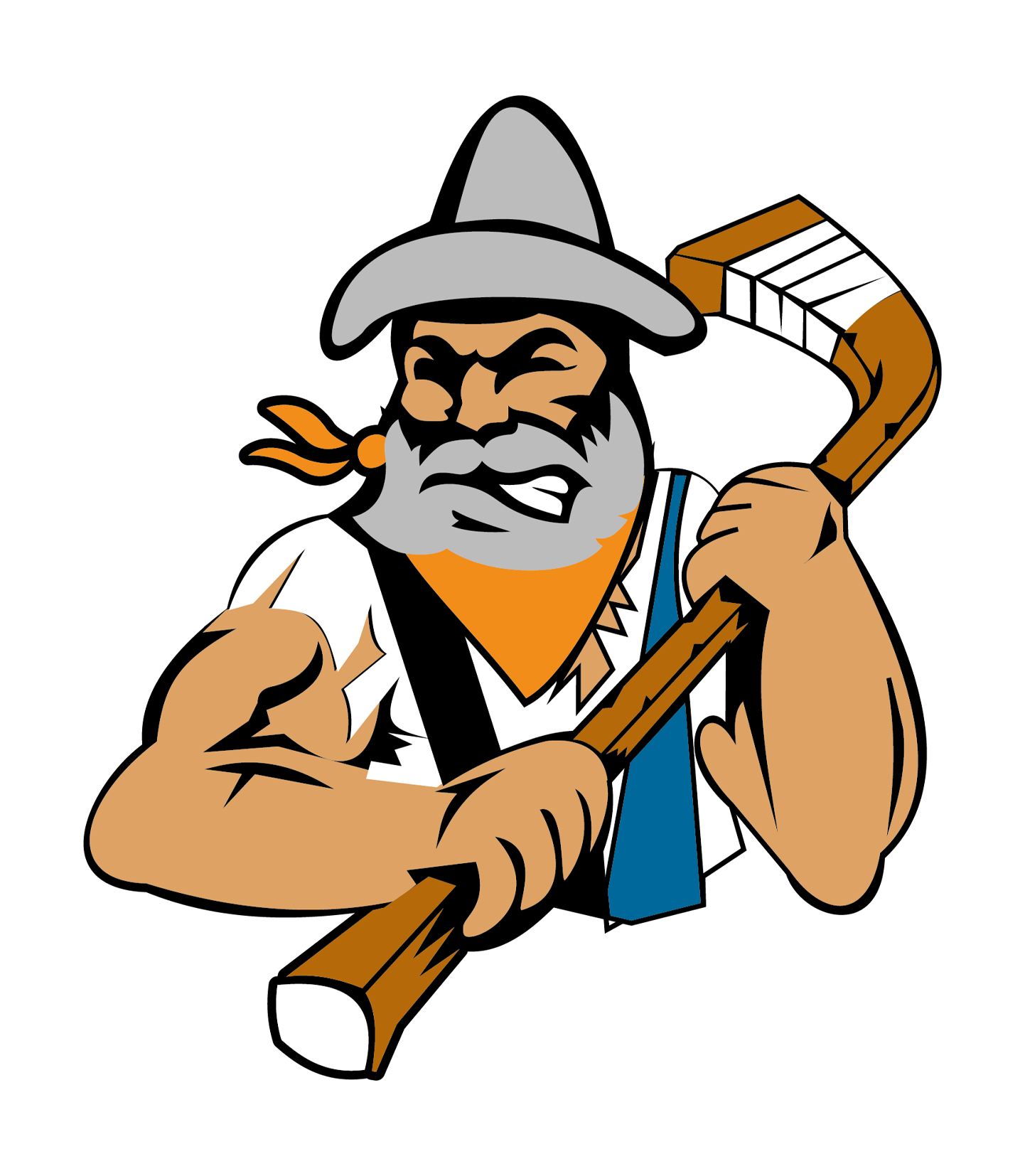 1
NOM PRÉSENTATION + DATE